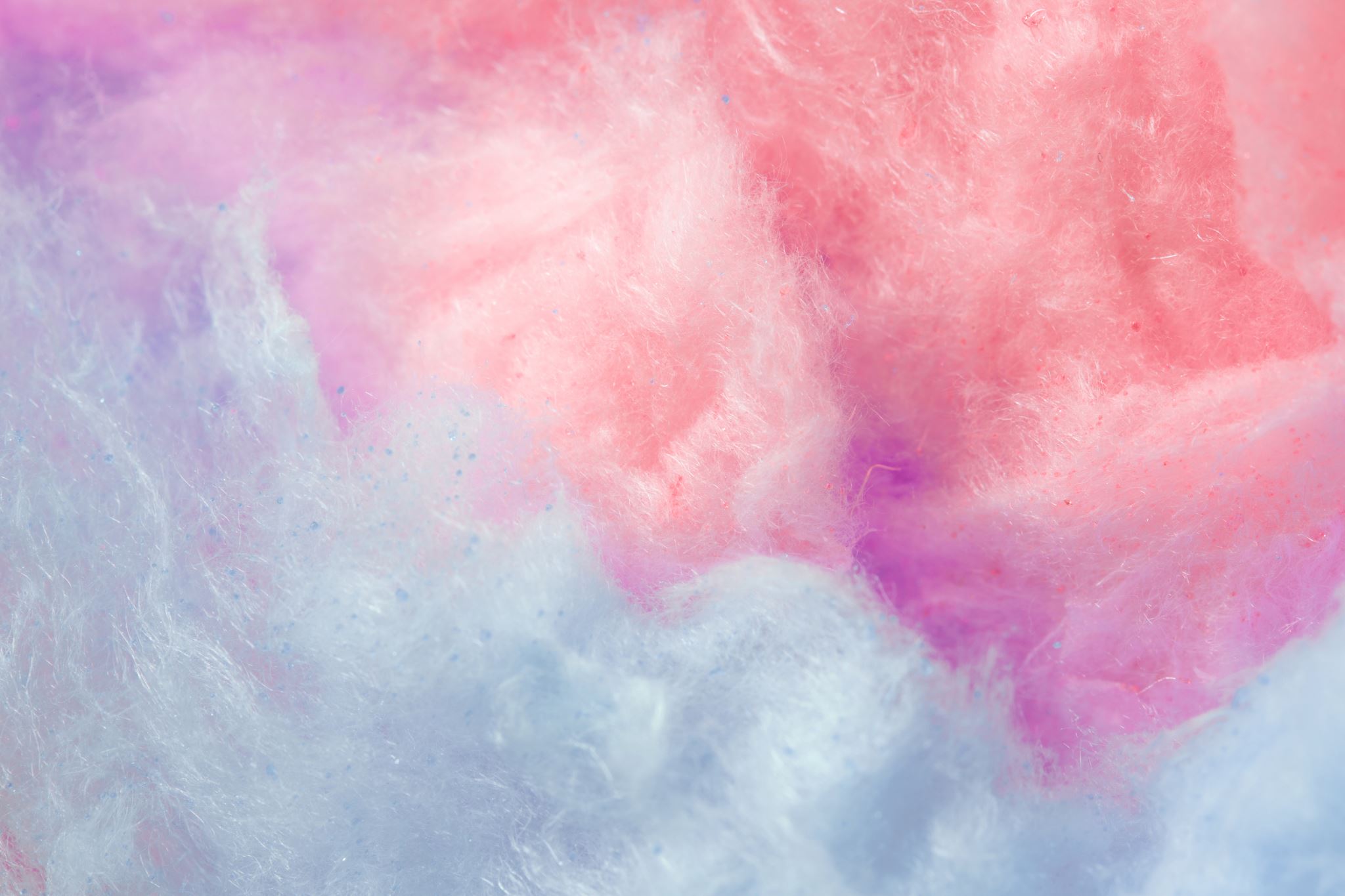 Applying Critical Thinking to Test Taking
Presented By:
Monica Bonatt and Nichole daFonseca
Critical Thinking
The practice of nursing requires application of knowledge, skills , and abilities. Questions on your exams are written in a way that requires a more complex thought process than Semester 1.
Identifying problems, issues and risks
Problem-solving
Prevention
Developing & implementing Plans
Monitoring Progress/Evaluating Outcomes
Improving process
NURSING PROCESS: ADPIE
Assessment: Gather Info, Ask questions REMEMBER both SUBJECTIVE and OBJECTIVE. 
Diagnosis: Identify the problems, prioritize the problems, identify nursing diagnosis
Plan Develop goals and desired outcomes, prioritization of the problem, action plan
Implementation/Intervention: Perform nursing action, educate the patient, experiment, organize and manage patient care
Evaluation: Analyze , document patients response to implementation/intervention, and analyse patients signs and symptoms of issue
[Speaker Notes: All of your questions are one of these steps in the nursing process.]
Breaking Down the Questions
Know what type of question you are looking at.
Negative Style: Asks a question regarding what is false. 
Negative Style questions tend to be the ones that trip people up more often and this is due to NOT READING THE WHOLE QUESTION CAREFULLY.
How to Identify?
Key Words to look out for:
NEVER, EXCEPT, AVOID, CONTRAINDICATED. 

SELECT ALL THAT APPLY
Tend to  always be on things that you can memorize. Typically, we see SATA questions about signs and symptoms, risk factors, side effects , labs or patient education.
Prioritization
Evaluate and make decisions about your care , environment, patient safety and your priorities for care. 
 
EXAMPLE:
After receiving a report from the night nurse, which of the following clients should the nurse see FIRST?
A 31-year-old woman refusing sucralfate before breakfast
A 40-year-old man with left-sided weakness asking for assistance to the commode
A 52-year-old woman complaining of chills who is scheduled for a cholecystectomy
A 65-year-old man with a nasogastric tube who had a bowel resection yesterday


Illness and disease
Knowledge based on the illness or disease being questioned
A client tells the nurse that she is allergic to eggs, dogs, rabbits, and chicken feathers. Which order should the nurse question?
TB skin test
Rubella vaccine
ELISA test
Chest X-ray




Safety and Care Environment
SAFTEY is CRUCIAL 

Interpreting Information
Being able to take data given and correctly determine what is going on with your patient.
[Speaker Notes: Prioritization Answer C: the least stable patient

Illness and Disease: Answer: B. Preventable adverse drug events are associated with one out of five injuries or deaths. Associating medications with known allergic reactions will help protect the patients in your care.]
Diagnosis
Knowing what symptoms point to larger ailments is an essential part of nursing

Which of these assessment findings should the healthcare provider expect to identify as an early clinical characteristic of multiple sclerosis (MS)?
Vision loss
Dementia
Muscle atrophy
Clonus


Treatment plans and Patient Communication
As nurses we spend a lot of time with the patient , and part of our job is instructing patients on how to go on with their lives after they leave our care.

Which interventions are most likely to promote maximum self-care for a patient recovering from a stroke? Select all that apply.
Encourage participation in activities of daily living.
Educate patient on risks of repeat stroke.
Assess neurological function every shift.
Assist patient to track motor function and mobility levels.
Provide adaptive equipment as indicated.
[Speaker Notes: DIAGNOSIS
Answer: A. Vision problems are often the first sign of MS in many patients. Understanding the progression of a degenerative illness can mean the difference between catching something in its earliest stages or only noting changes in stages as an illness progresses

Treatment plans and Patient Communication
Answers: A, D, and E. Reintegrating a patient into daily living following a stroke, tracking their progress, and providing equipment as needed are the best ways to maximize self-care after a stroke.]
Safety and Care Environment
SAFTEY is CRUCIAL 
The physician orders tobramycin sulfate 3 mg/kg IV every 8 hours for a 3-year-old boy. The nurse enters the client’s room to administer the medication and discovers that the boy does not have an identification bracelet. Which of the following should the nurse do?
Ask the parents at the child’s bedside to state their child’s name.
Ask the child to say his first and last name.
Have a coworker identify the child before giving the medication.
Hold the medication until an identification bracelet can be obtained.
 


Interpreting Information
Being able to take data given and correctly determine what is going on with your patient.
The results of an adult patient’s blood pressure screening on three occasions are 120/80 mmHg, 130/76 mmHg, and 118/86 mmHg. How will the healthcare provider interpret this information?
Normal blood pressure
Hypertension Stage 2
Hypertension Stage 1
Prehypertension
[Speaker Notes: SAFETY and Care Enviornment
Answer: A. A 3-year-old or a coworker may or may not be able to give you accurate information.

Interpreting info
Answer: D. The patient’s blood pressure is high, but it’s not yet at the point of hypertension. Diagnosis is only half the battle, though. Predicting where a patient is heading can greatly increase their wellbeing, or even save their life]
BREAKING DOWN THE QUESTION
Read the whole question , including the answers
Go back to the question and determine , WHAT IS REALLY BEING ASKED OF ME?
Determine what step in the nursing process is this? 
Look at the answers to see which answer selection matches BEST with what the question is truly asking